Figure 4. Volumetric growth trajectories of intracranial structures in normal controls (closed squares) and fetuses ...
Cereb Cortex, Volume 24, Issue 8, August 2014, Pages 2141–2150, https://doi.org/10.1093/cercor/bht062
The content of this slide may be subject to copyright: please see the slide notes for details.
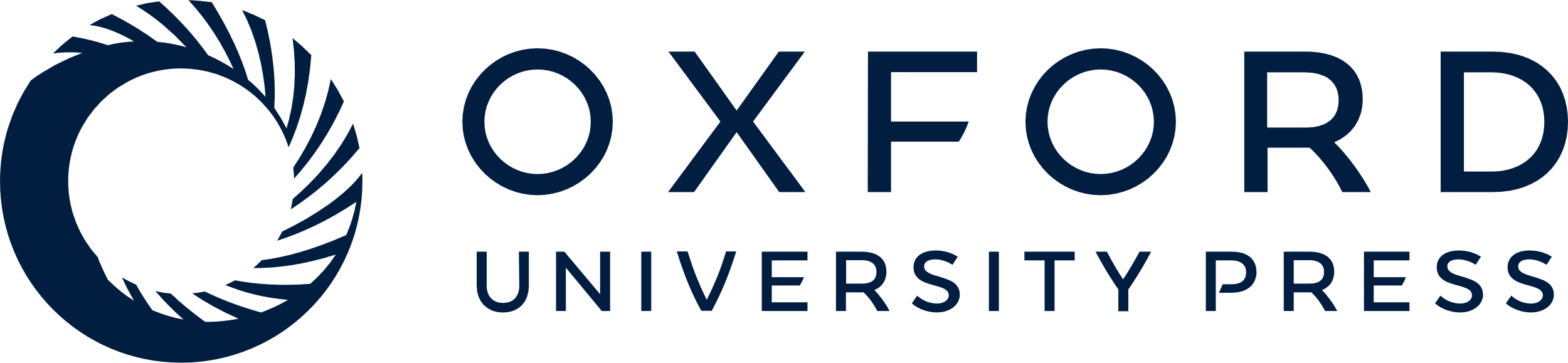 [Speaker Notes: Figure 4. Volumetric growth trajectories of intracranial structures in normal controls (closed squares) and fetuses with ventriculomegaly (open circles). (A) Lateral ventricle, (B) third ventricle, (C) fourth ventricle, (D) CSP and vergae, (E) supratentorial brain tissue, (F) cortical gray matter, (G) basal ganglia, (H) thalami, and (I) white matter. Fetuses with ventriculomegaly had a significantly larger lateral ventricle (P < 0.0001), third (P < 0.0001) and fourth (P < 0.0001) ventricles, CSP and vergae (P = 0.014), supratentorial brain tissue (P < 0.0001), and cortical volumes (P = 0.002). There was no significant difference in the volume of basal ganglia (P = 0.29), thalami (P = 0.656), and white matter (P = 0.228), between cohorts. For volumetric lateral ventricle comparisons, the ventriculomegaly data shown depict the large ventricle in the unilateral cases and the largest ventricle only in the bilateral cases. Continuous line: normal control cohort and stippled line: ventriculomegaly cohort.


Unless provided in the caption above, the following copyright applies to the content of this slide: © The Author 2013. Published by Oxford University Press. All rights reserved. For Permissions, please e-mail: journals.permissions@oup.com]